Time Capsule
Luke Green
Socially
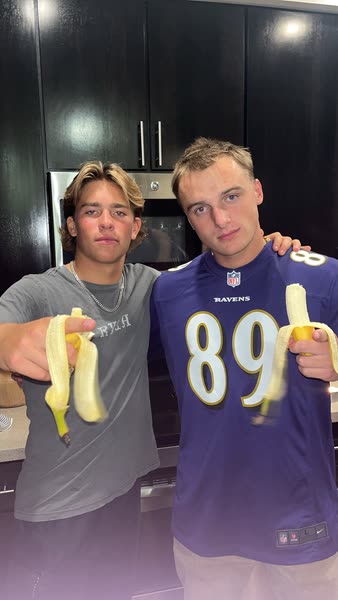 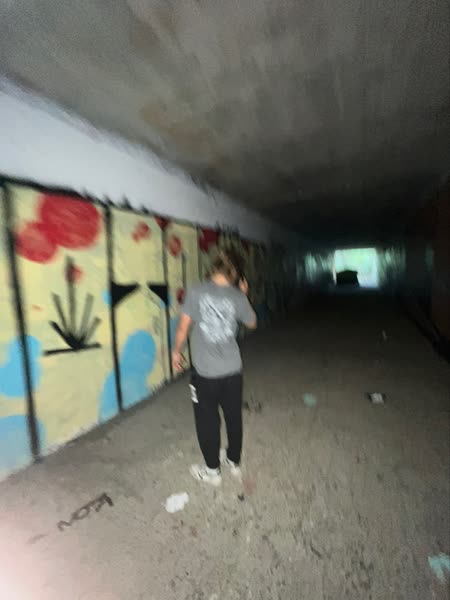 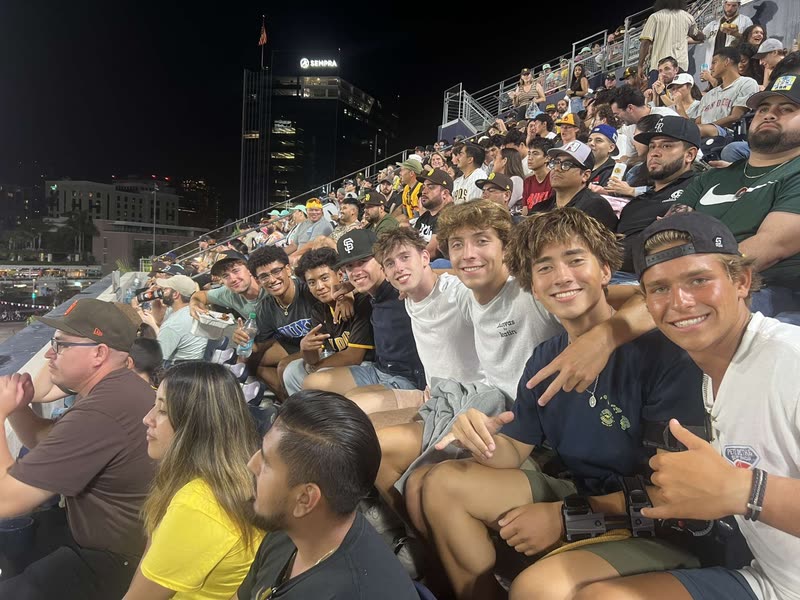 Missed Opportunities
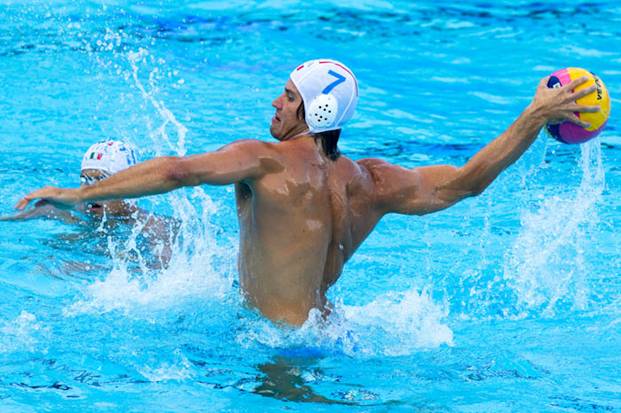 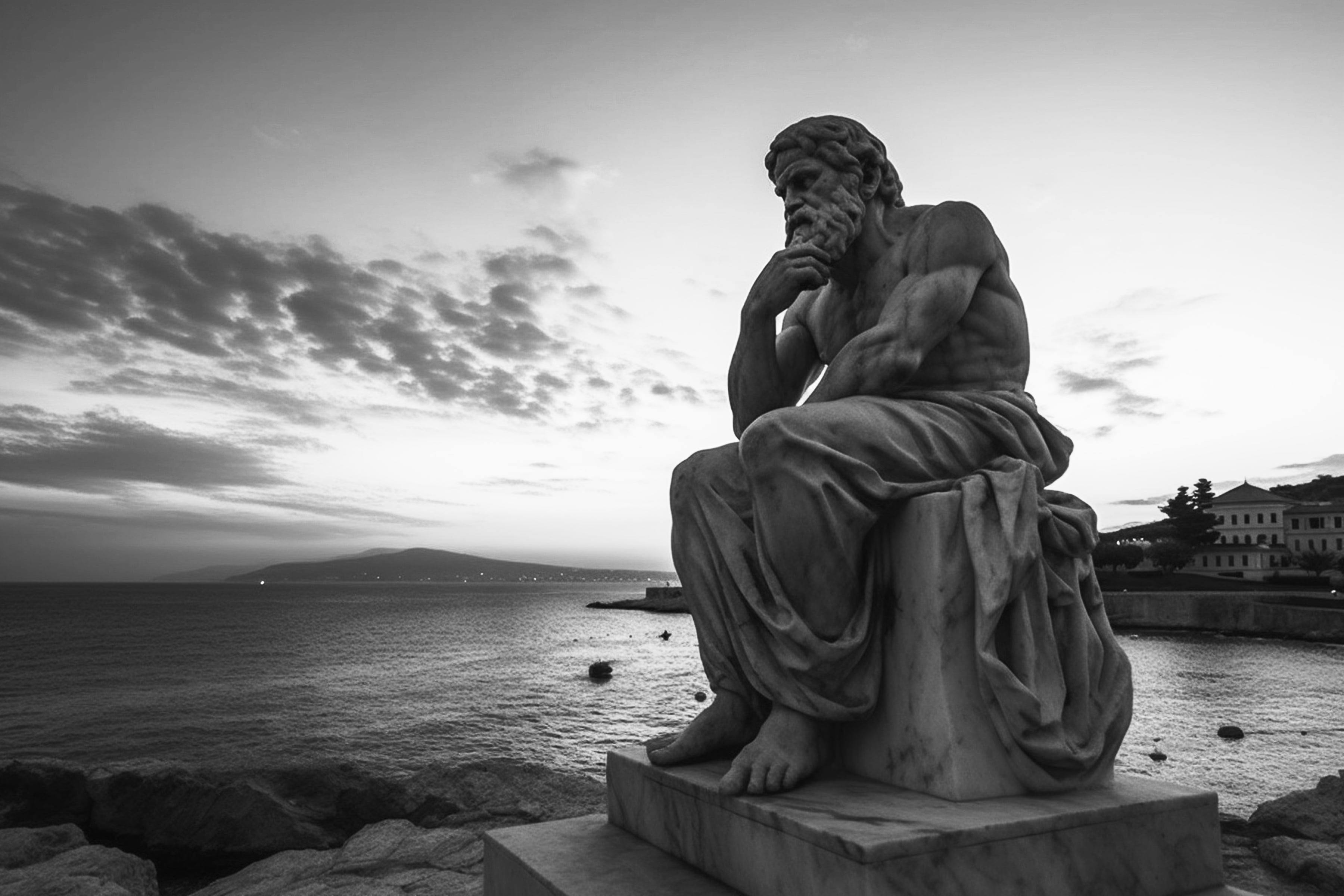 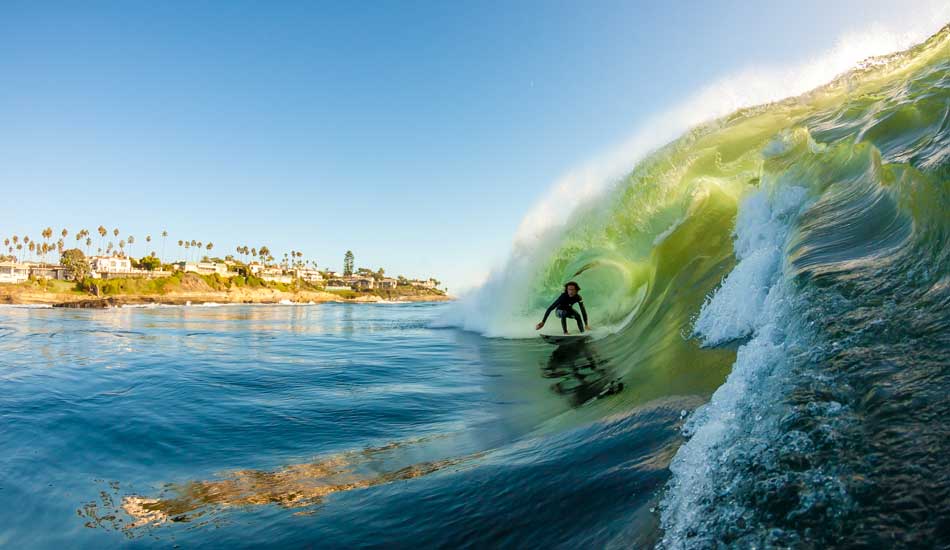 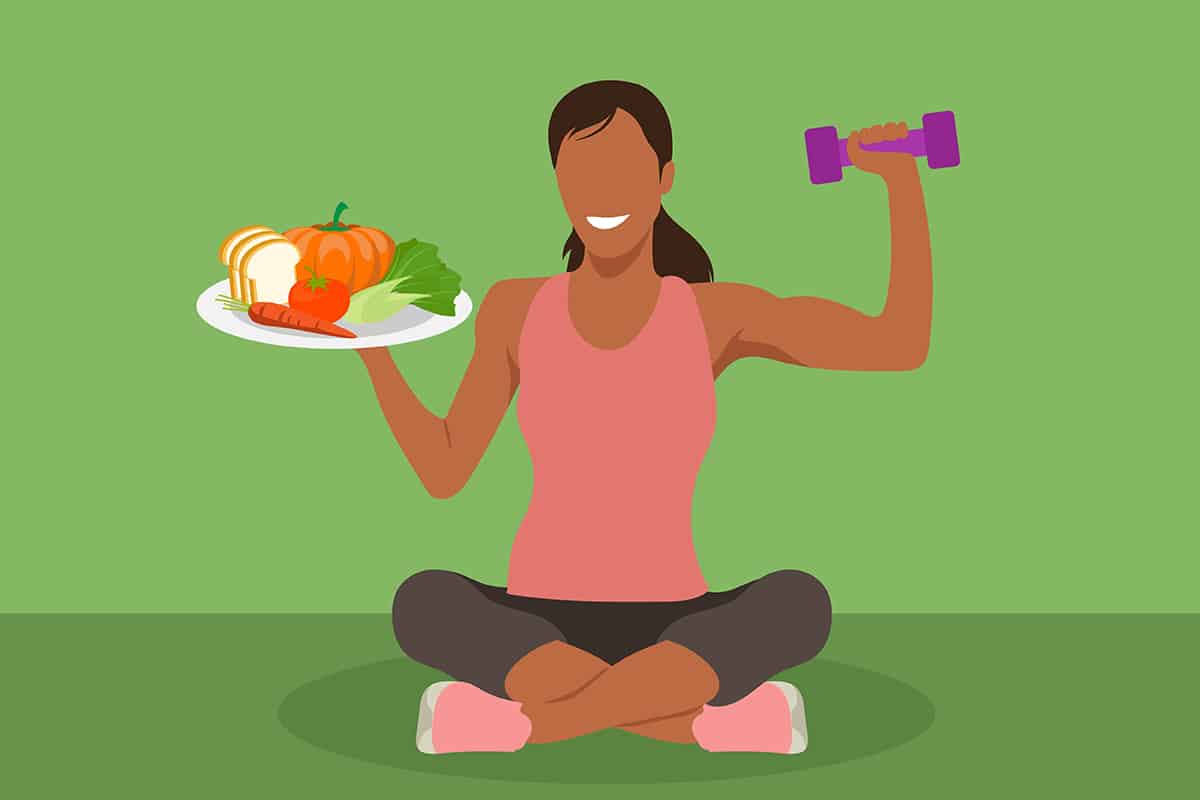 Positive Influences
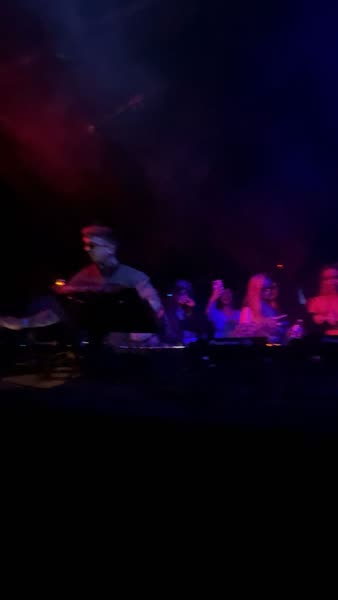 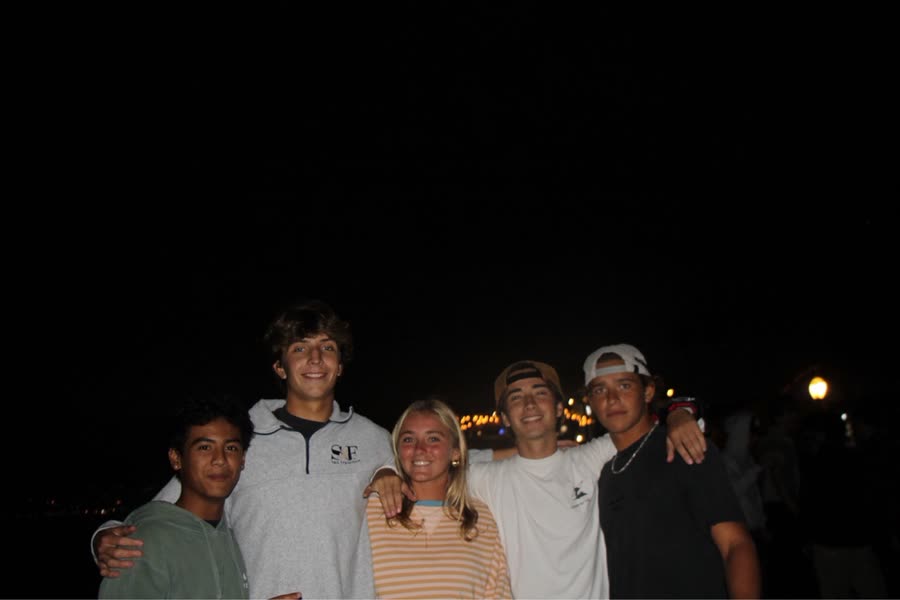 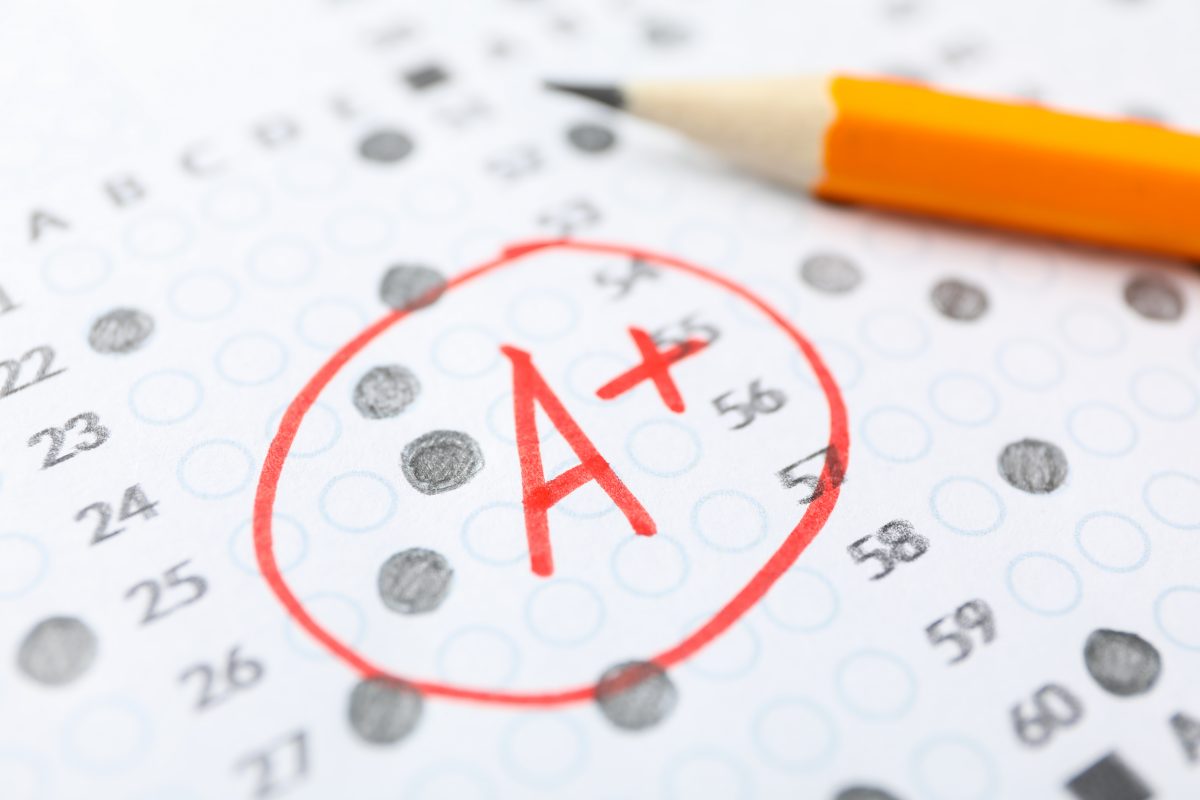 Negative Experiences
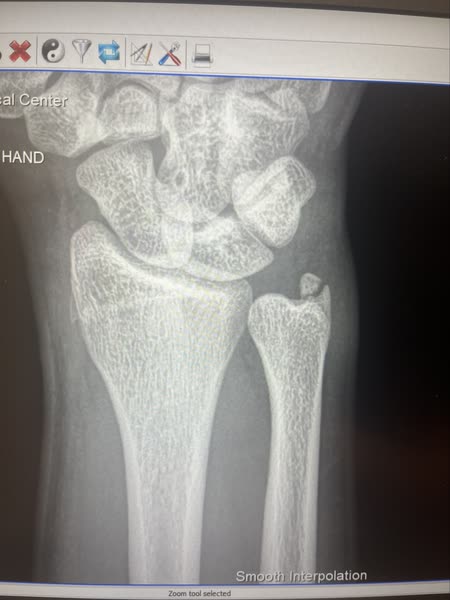 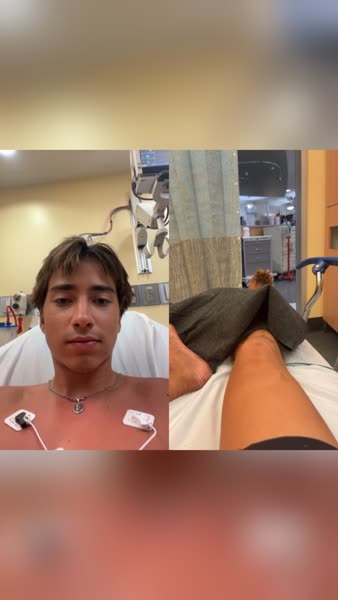 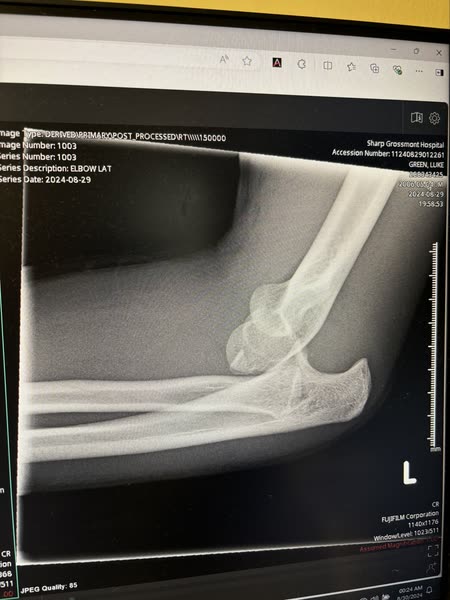 Current Events
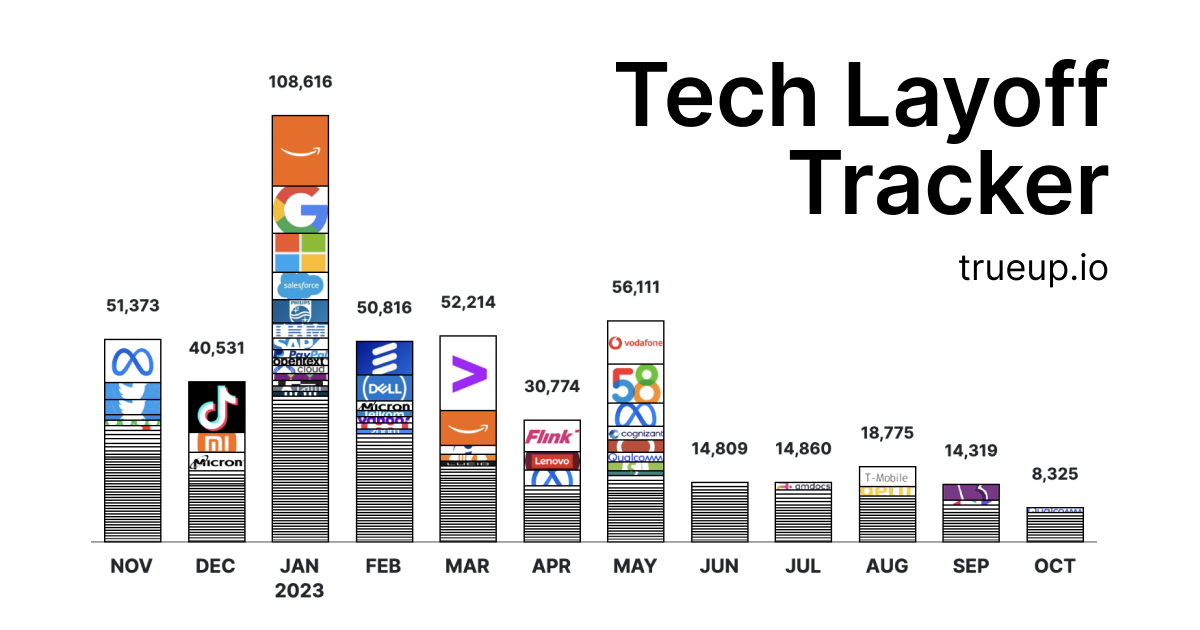 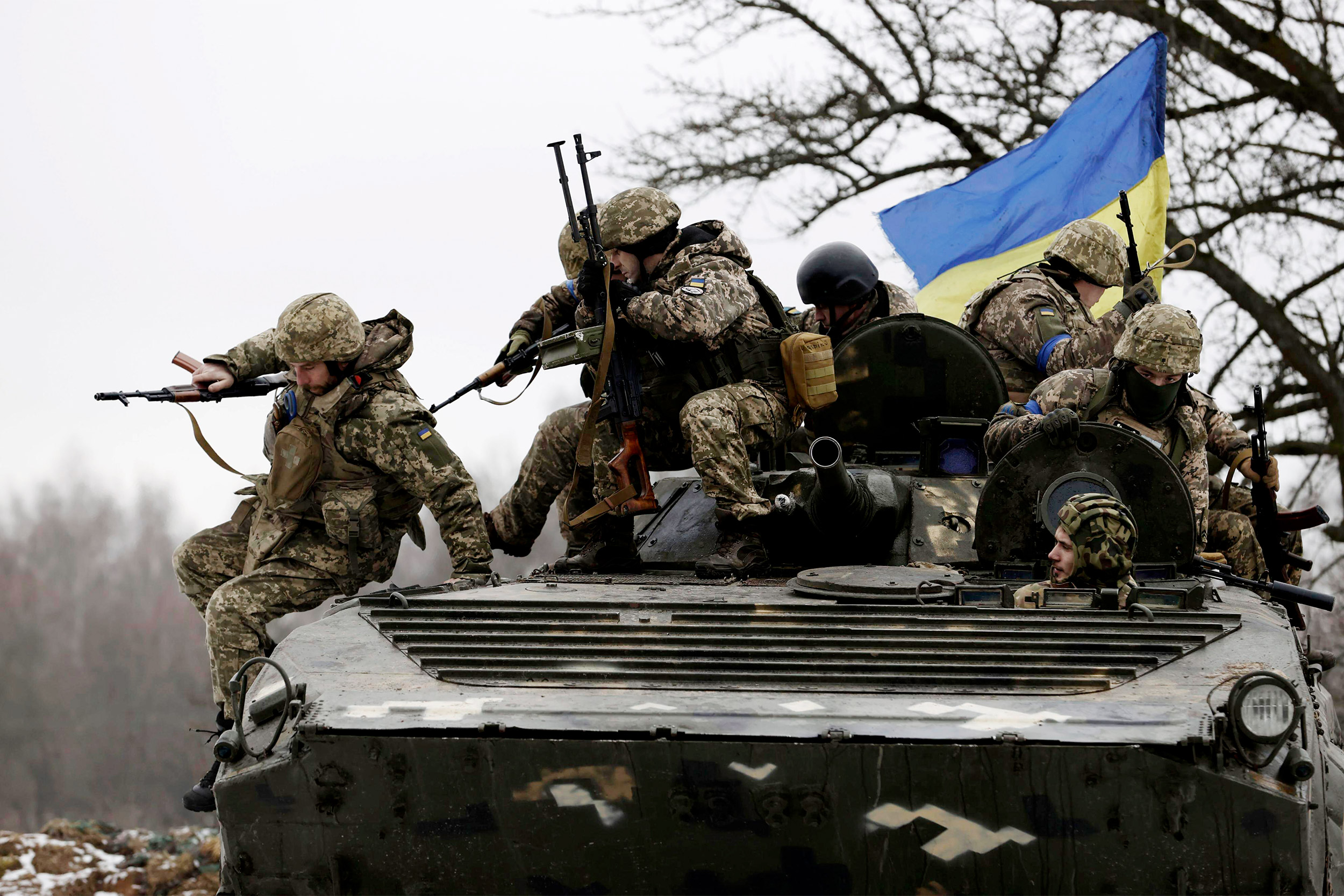 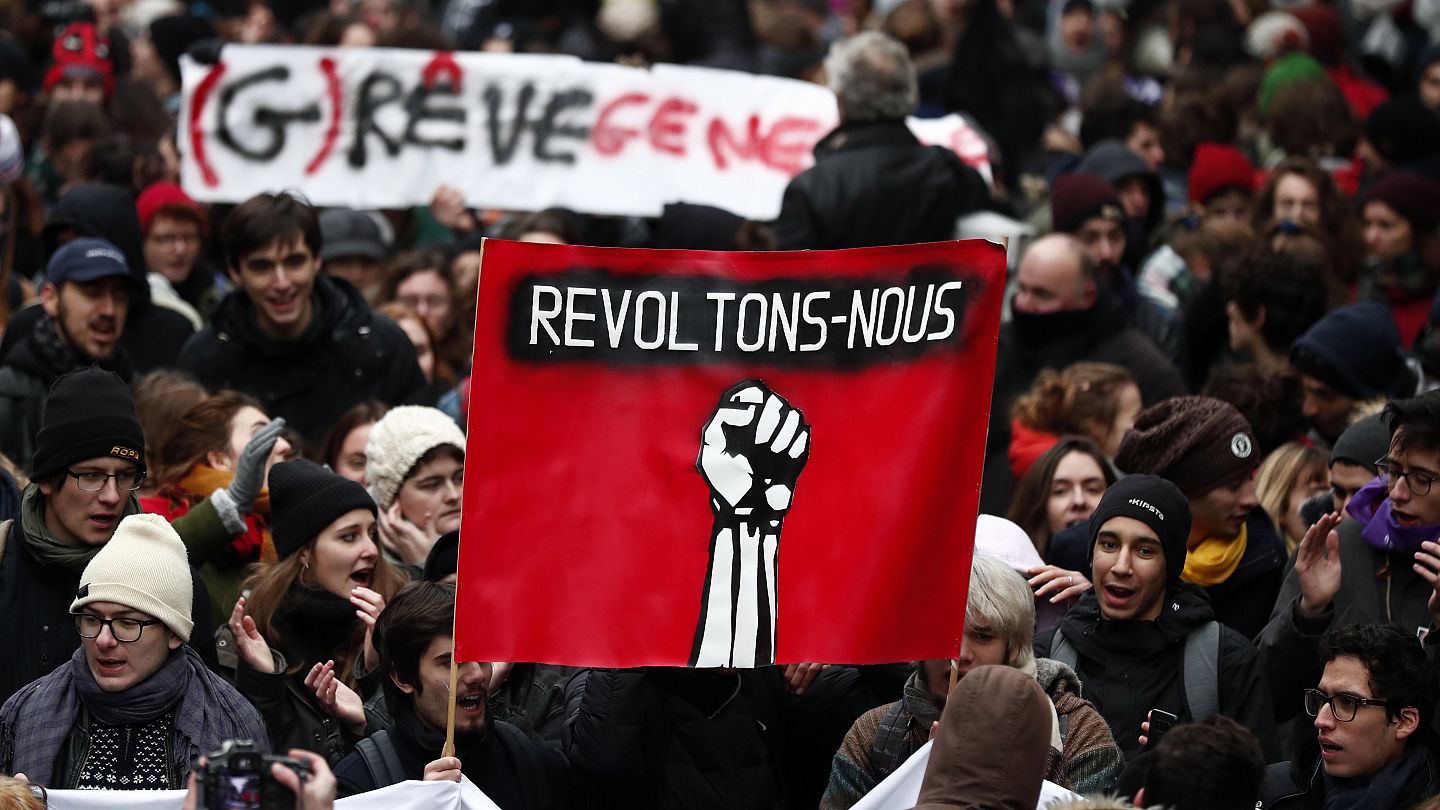 Ukraine War
European Job Strikes
Tech Layoffs
Changing World Around Us
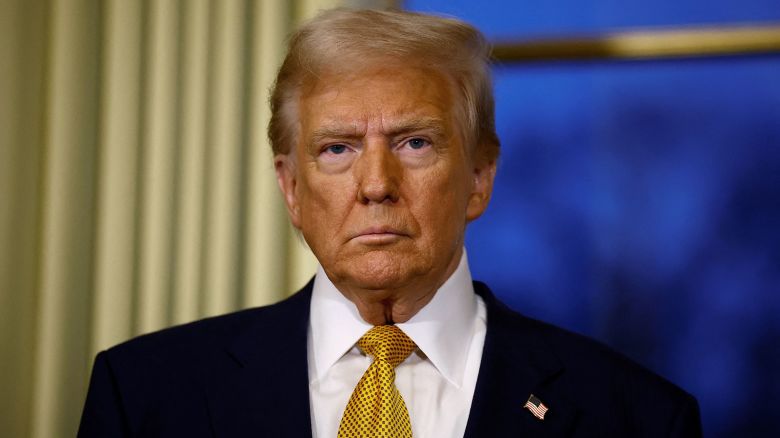 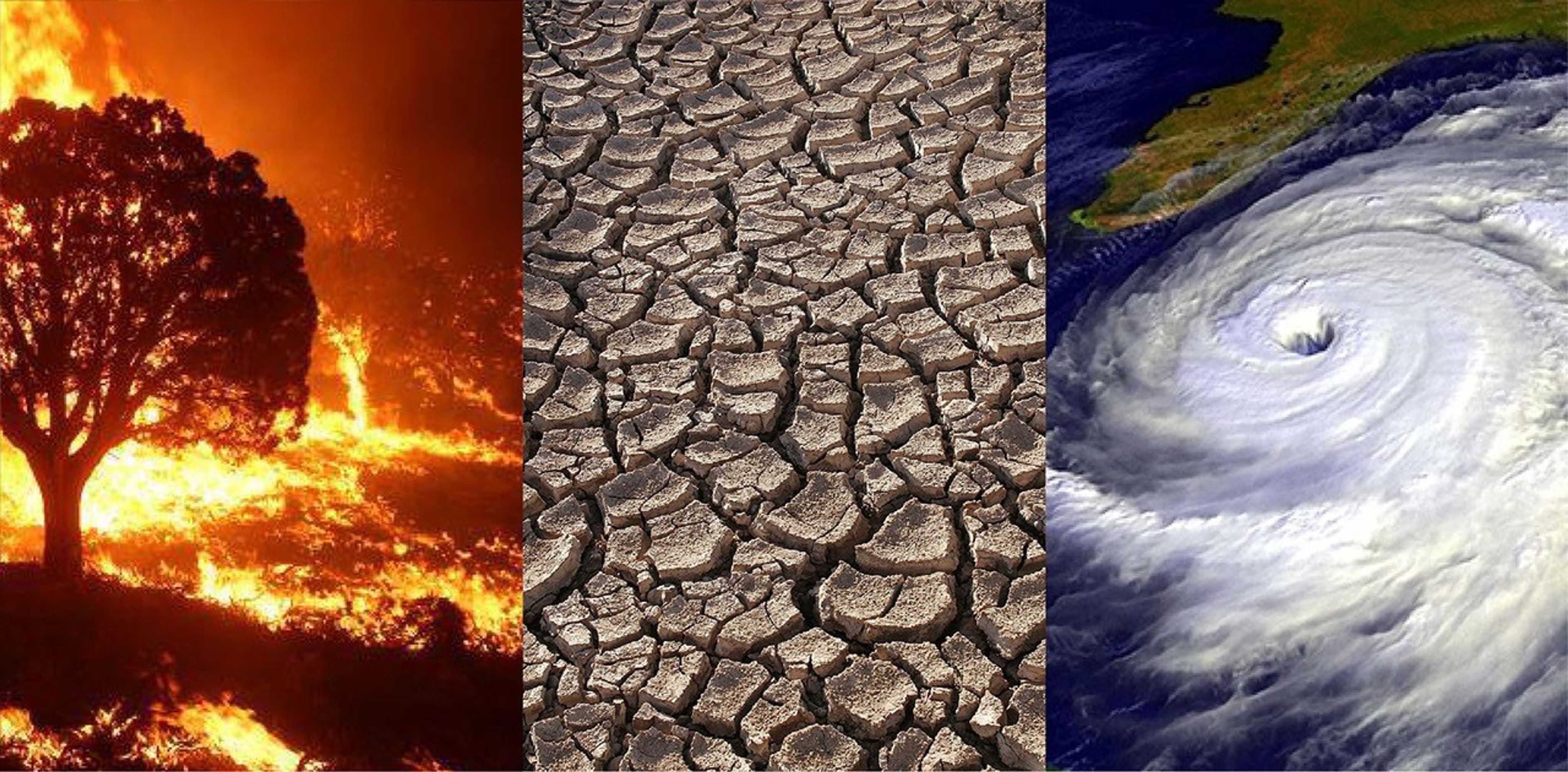 Creativity and Helping Others
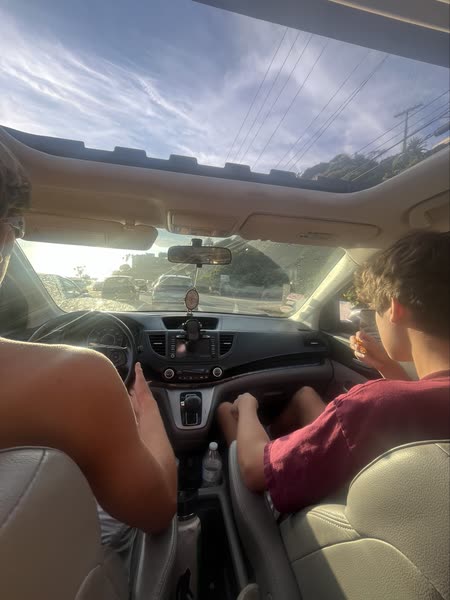 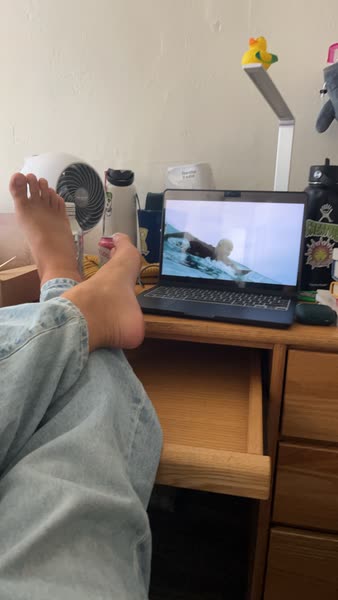 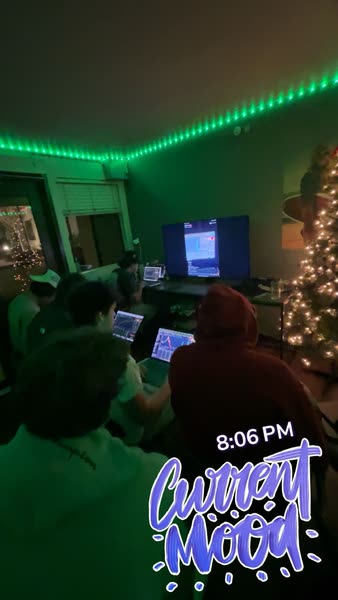 Cool Stuff/Plans for Next Semester
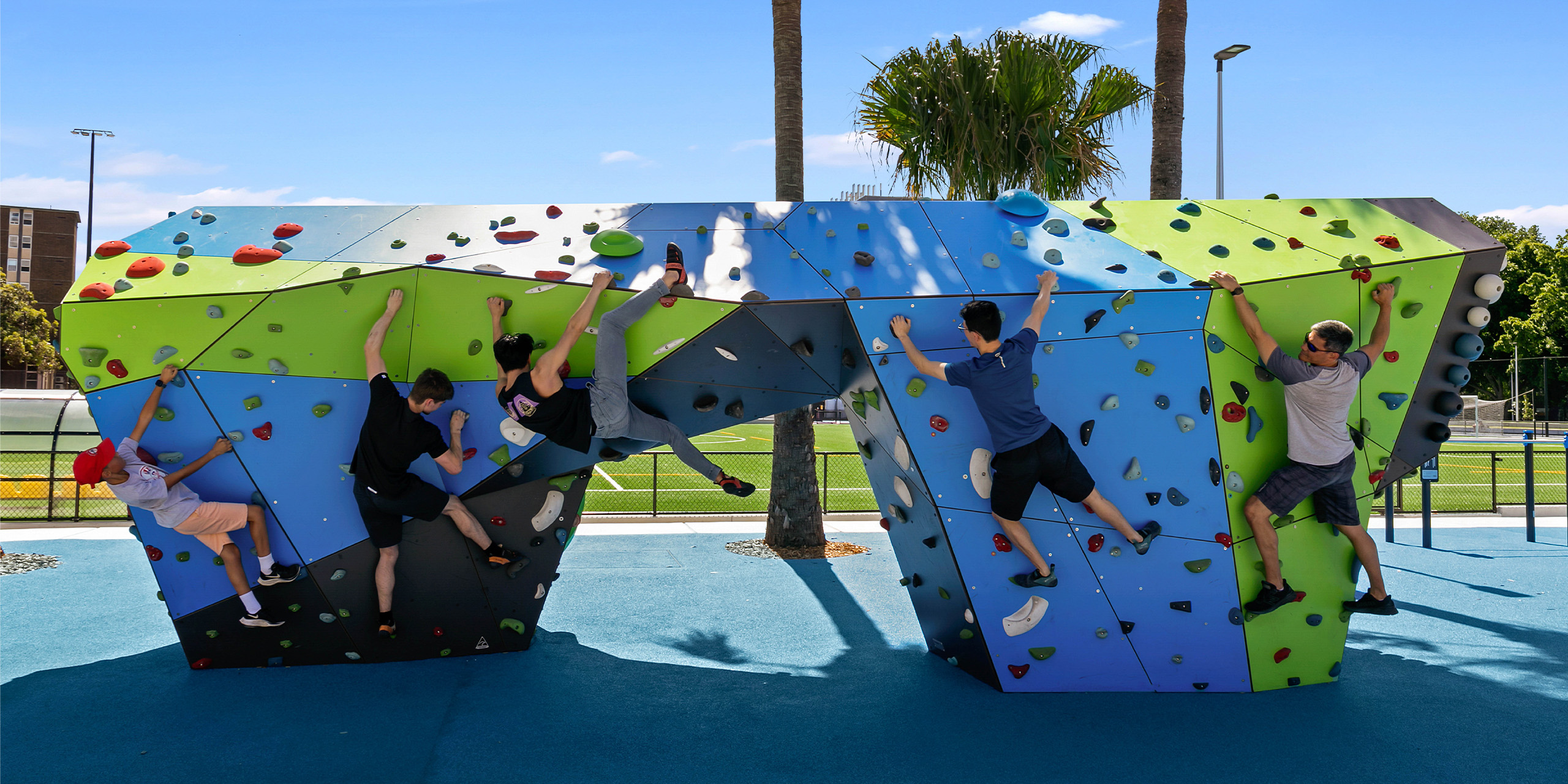 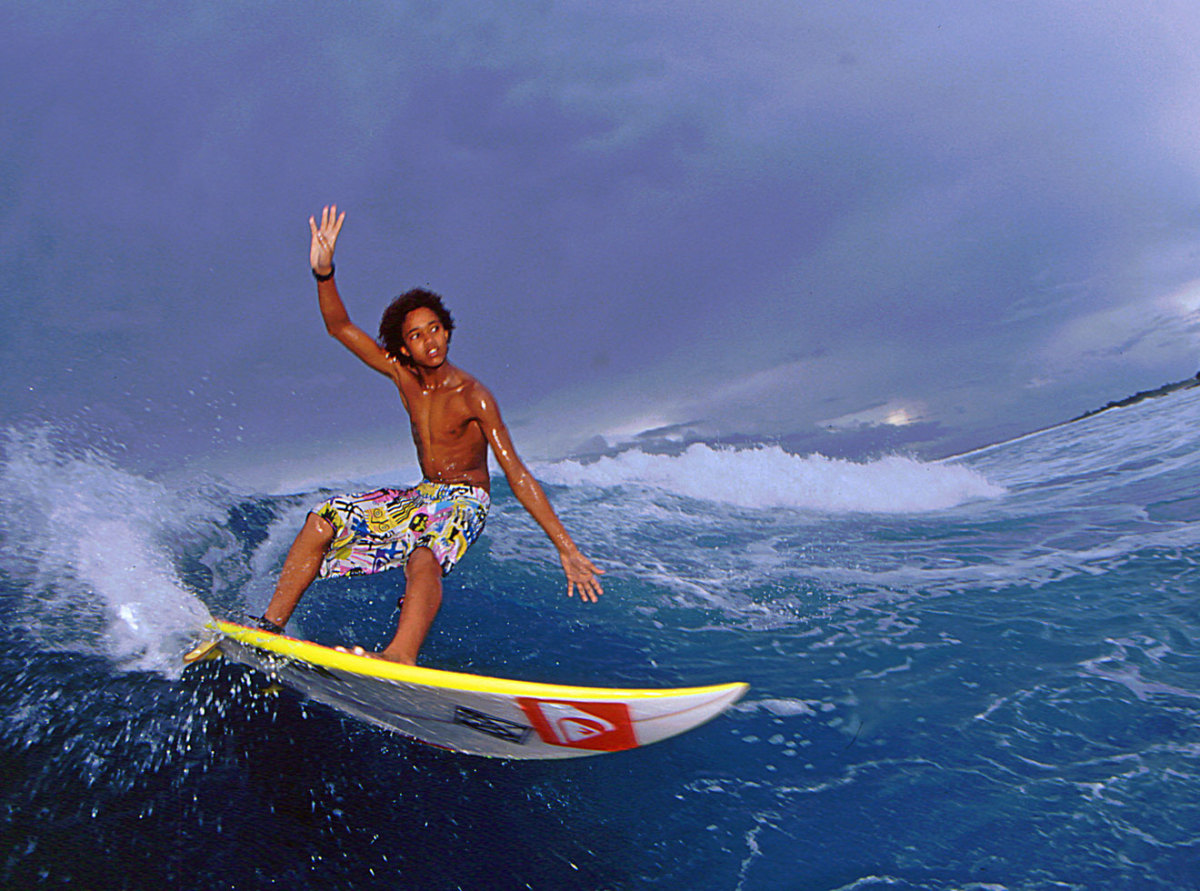 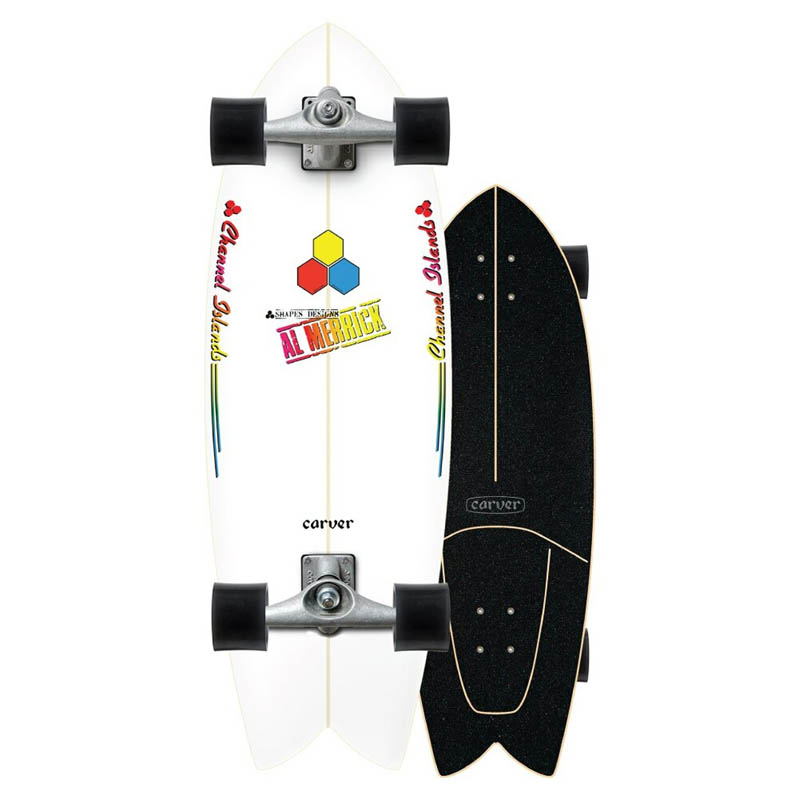 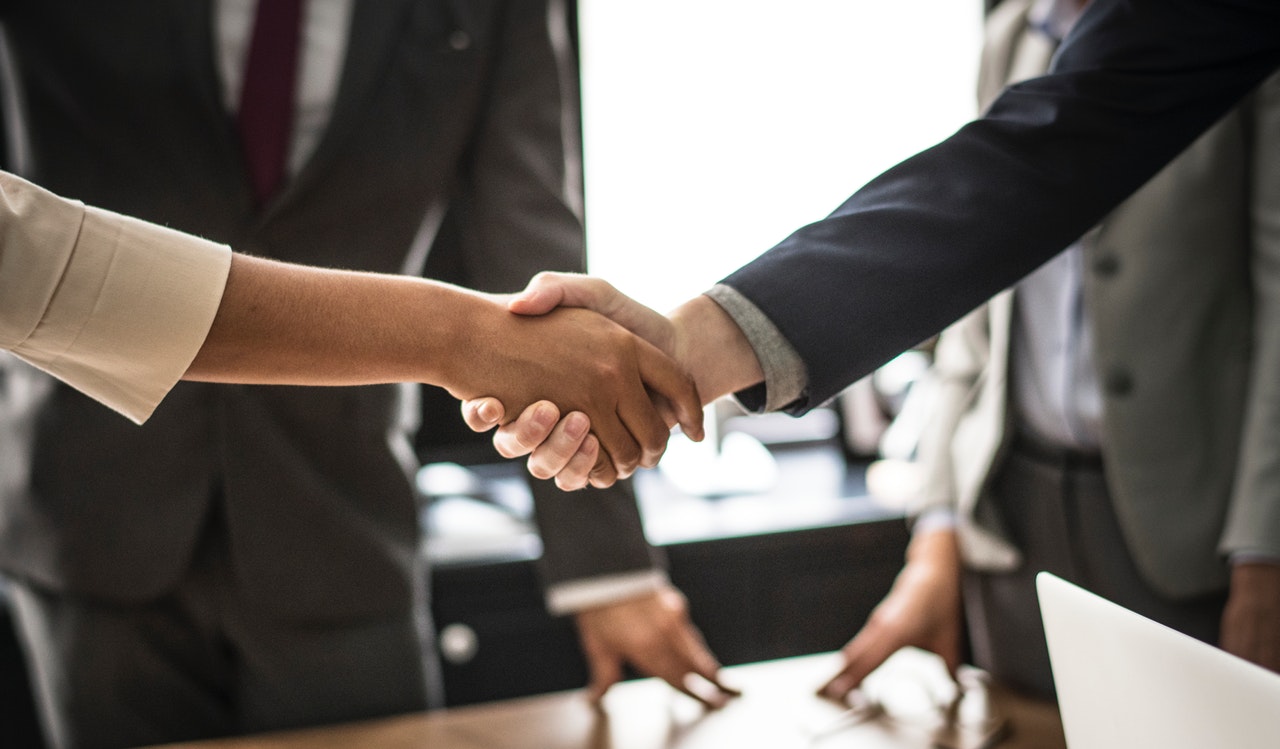